A WORKSHOP ON WARMERS AND FILLERS Seyed Jaafar Rafiee
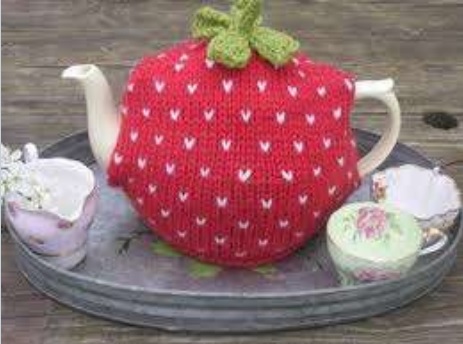 Warmers and Fillers in ESL Classes
Professor:Gholami,Javad.Ph.D
Urmia University
Sj.Rafiei@yahoo.com
Winter,2019
Introduction
Definition of warmers and fillers
Warmers and fillers are usually short 5-10 minute activities, often in the form of a game, which is introduced at the start of a lesson (warmers) or in between the stages of a lesson (fillers).
They are meant to be fun, motivating and should encourage students to wake up and communicate to each other in English.
In definition of warmers and fillers
Short (5 – 10 mins) 
Integrated into lesson plan 
Communicative 
Fun 
Challenging 
 Non-threatening 
 Element of surprise 
 Adaptable 
Student-centred 
Easy to explain
Why use warmers / fillers / coolers?
Practical reasons: 
To delay the start of the class when waiting for late-comers to arrive. 
When planned activities finish early before a break or end of class. 
When interest / energy levels start to fall and a change of focus or pace is needed.
Why use warmers / fillers / coolers?
To wake up students in early morning classes. 
As ice-breakers at the beginning of a new course. 
 To change class distribution.To calm students down. 
 For fun. 
 For a strong finish. 
 To buy time for the teacher.
Why use warmers / fillers / coolers?
Pedagogical reasons: 
Recycling of language
Personalization 
Focus on production 
Provides a context for content to come 
Diagnostic
Let’s watch a video about fillers and warmers
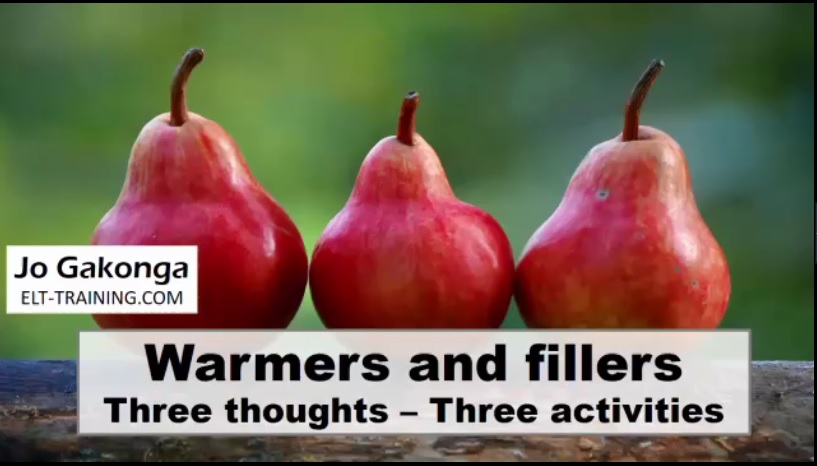 300 New Warmers and Fillers
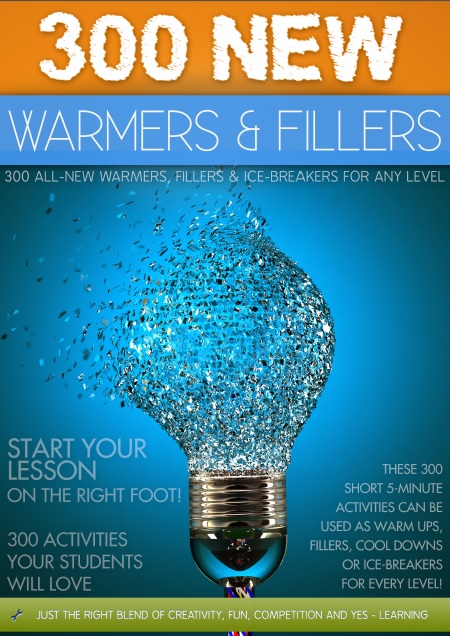 They include activities like the following:
Unscramble the following anagram with a partner: MRAWRES;
Think of as many words as you can that start with the letter T and end with the letter R;
Find the word that is the odd one out;
Tell a story without using the letter F;
Guess Who I Am/Twenty Questions;
Word Association games, e.g. I say ‘music’ and you say ‘songs’;
What’s the opposite? e.g. I say ‘tall’ and you say ‘short’, I say ‘expensive’ and you say ‘cheap’;
Brainstorm things that share a common property, e.g. things that fly; things that are round; things that are shiny;
Tell a story as a class – one student starts with a sentence, the second student continues with another, etc.;
Running dictation – one student runs to the text, memorises part of it, runs back and dictates it to their partner who then writes it down;
Divide the classroom space into two. Point to one side and say ‘Netflix’ and the other side and say ‘cinema’. Have students stand in the side that they prefer;
Charades, i.e. I act you guess;
Pictionary, i.e. I draw you guess;
And the list goes on…
Vocabulary activties
Anagrams 
Hangman 
 Categories / “Stop”
Taboo 
 Pictionary 
 Phonetic transcripts 
Pictures 
What can you remember? 1 minute to see a picture and remember everything you saw 
“Pasapalabra” 
 “Password” 
 Call my bluff 
 Scrabble 
 Word maps 
 On line Word games : http://www.wordplays.com/p/index
All-purpose activities
Vocab box / bag 
 Grammar box / bag 
 Board game template to adapt 
 Blockbusters for vocabulary revision 
Noughts and crosses for vocab or grammar 
 Minimal pairs boards – to practise pronunciation and recylce vocabulary
Recommended resources
http://www.developingteachers.com/newsletterplan s/News_warmers_nov1999.htm